Политическая элита современной России
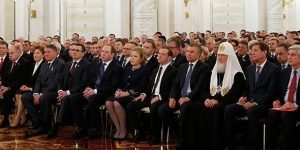 Цель лекции
Выявить особенности российской политики, роли, действий российской элиты в эпоху модернизации
Основные вопросы
Две модели политики
Понятие «элита». Типология элит. Виды элит. Структура элит
2. Российская политическая элита, актуальность изучения,  структура и особенности
3. Проблемы российской модернизации и роль политической элиты, требования к современной элите.
Две модели политики
1.Политика – действие крупных социальных сил (классов)
2.Политика – действия наиболее продвинутых (выделяющихся интеллектуальными, коммуникативными и волевыми качествами) социальных групп – элит.
В России реализуется вторая модель политики.
Определение понятия «элита»
Типология элит
Вопрос
Как вы думаете, к кому типу элит  (по типологии В.Парето) в большей степени относятся представители российской политической элиты:
«львы»
«лисы»
 смешанный тип
Виды элит
Структура элит
Актуальность изучения российской политической элиты
В российской политике политическая элита  является главной движущей силой социально-экономической и политической модернизации Отсюда – возрастание ее ответственности за происходящие преобразования в условиях глобализации, перехода к новому технологическому укладу, нарастающего экономического кризиса
Проблемы российской модернизации
Социально-политические причины, проблем модернизации России:
- противоречия внутри политической элиты
- относительная политическая пассивность общества
- слабость политических институтов (государства, партий)
- значительная дистанция между политической элитой и обществом
Президент РФ В.В.Путин и Председатель Правительства РФ М.В. Мишустин
Мэр г. Москвы С.С Собянин
Особенности российской политической элиты
Проблемой проблем является не само существование политических эли, а их характер
Артур Мейер Шлезингер
(1917-2007 гг)
Американский историк, писатель, социальный критик, либеральный политический деятель 

Слабая связь с обществом – монопольное обладание политической властью
Противоречивость, групповщина – недостаточная компетентность
Ориентация на личные интересы и интересы узкого круга обеспеченных лиц – корпоративность, амбициозность, завышенная самооценка, и оценка своей роль в обществе
Идеологическое, информационно и организационно-политическое обеспечение своего положения в российском обществе – формальная открытость и публичность действий
Иерархичность, пирамидальная структура, ориентация на административные  способы руководства и административные ресурсы

К 2020 году в российской политической элите определилось противостояние двух элитных групп – готовых  к переменам и консерваторов.
В  России формируется полицентричная модель элит в многосоставном обществе
Именно элита в России в ближайшие годы будет определять направление будущего развития, поэтому важно:
-правильно оценивать расклад сил и отношения внутри российских элит
- отношения между элитой и гражданами
- качество, управленческие способности элит
начало изменений
Послание Президента РФ В.В.Путина Федеральному собранию 15 января 2020 года дало старт политическому транзиту в стране: поправки в Конституции , смена правительства – начало изменения с структуры государственного руководства, уход В.В.Путина с поста Президента в 2024 году, подготовка преемника, кадровые изменения
Изменения в Конституции РФ
Перспективы политической элиты
Нарастающий экономический кризис в условиях нового технологического уклада требует перестройки элитного административно-политического строя 
-  антикризисной системы управления и управления инновациями
перенастройки государственного аппарата
реорганизации государственной власти и управления
изменения кадровой образовательной политики
Необходимо
Создание элиты, ориентированной на инновации. Методы:
Элитная социализация (общекультурное, мировоззренческое)  развитие элиты через систему непрерывного управленческого образования (в том числе – через Интернет-ресуры)
Отбор в элиту наиболее одаренной и талантливой молодежи
Создание высших школ государственного администрирования на федеральном и региональном уровнях